IZN Retreat - Kloster Schöntal, 2024
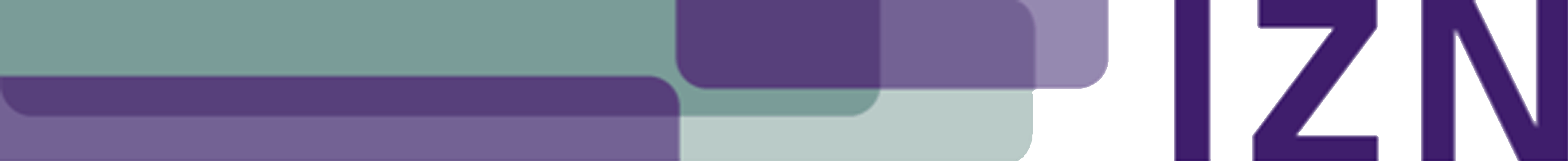 Poster Title
Text column 1 of 2